Директна пропорционалност; График зависности y = k ∙ x, х  R
2.04.2020.
7.разред
1
*Појам директне пропорционалности*

Директна пропорционалност је зависност између две
променљиве величине таква да је количник 
одговарајућих вредности сталан, тј. константан.

Пример 1:
Кретање приликом кога су пређени пут и протекло
време директно пропорционалне величине је 
најједноставнија врста кретања и називамо га 
равномерним кретањем. Константан однос пута и 
времена приликом оваквог кретања назива се 
брзина.
2
Ако се неко тело креће равномерном брзином 
v = 0,5m/s, тада је однос пређеног пута s и 
протеклог времена t константан и једнак 0,5, тј.
s/t = 0,5, односно s = 0,5·t. 

Зависност пута и времена при равномерном
кретању брзином од 0,5m/s илустрован је графиком
на слици:
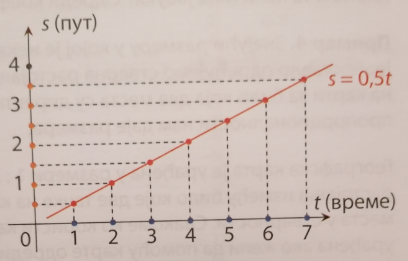 3
Пример 2:
Однос обима једнакостраничног троугла и његове 
странице a је константан и једнак 3, а то је управо
оно што изражава формула О = 3a. График ове 
зависности је дат на следећој слици:
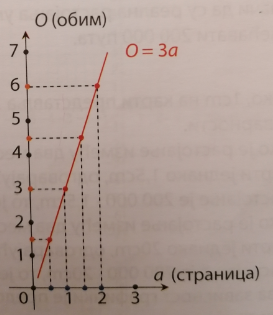 4
Имајући у виду претходна два примера закључујемо:


Две величине су директно пропорционалне уколико 
се повећањем једне сразмерно повећава и друга,
односно умањивањем једне сразмерно се смањује
и друга.
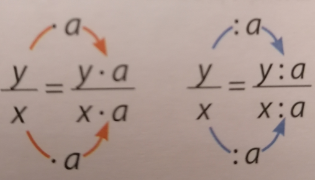 5
Константан однос две директно пропорционалне 
величине назива се коефицијент директне 
пропорционалности.
Ако је k коефицијент директне пропорционалности
између две променљиве величине x и y, онда су оне
повезане формулом    y = k ∙ x.
             
             *График зависности y = k ∙ x, х  R*

График зависности y = k ∙ x , х  R , је скуп свих 
тачака (x,y) чије су координате повезане 
једнакошћу  y = k ∙ x.
6
Задатак 1:
Представи у координатном систему зависност дату 
са   y = x, x  R.
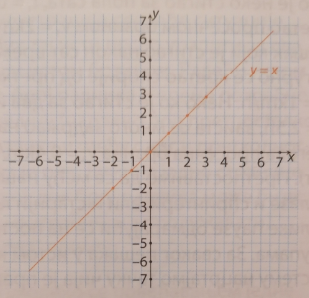 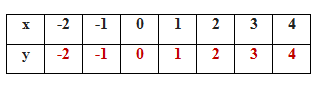 7
Задатак 2:
Представи у координатном систему зависност дату 
са   y = 2x, x  R.
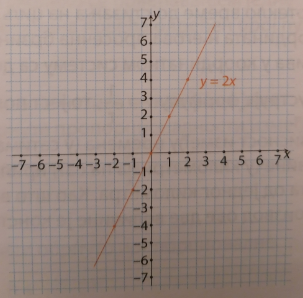 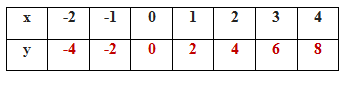 8
Закључак:

График зависности y = k ∙ x , х  R , је права која 
пролази кроз координатни почетак. 
Ако је k>0, онда се график налази у I  и III квадранту.
Ако је k<0, онда се график налази у II и IV квадранту.
                                                                       
Толико за данас, останите здрави, весели и 
насмејани. 
                        
                       Настављамо сутра 
 
                                        Поздрав, наставница Марија
9